www.thescienceteacher.co.uk  | resources for science teachers who like to think
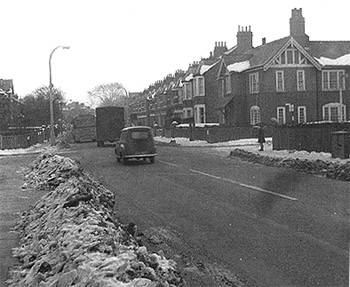 Where has all the rock salt gone?
Where has all the snow gone?